Jiefeng Diao
DFT calculations including molecular dynamics simulations, free energy diagram, diffusion kinetics…
Undergraduate at USTC; now in UT Austin, Dr Henkelman’ group
Languages Spoken: English, Mandarine
Favorite Holiday: Halloween🎃
Hobbies: Board games✌️
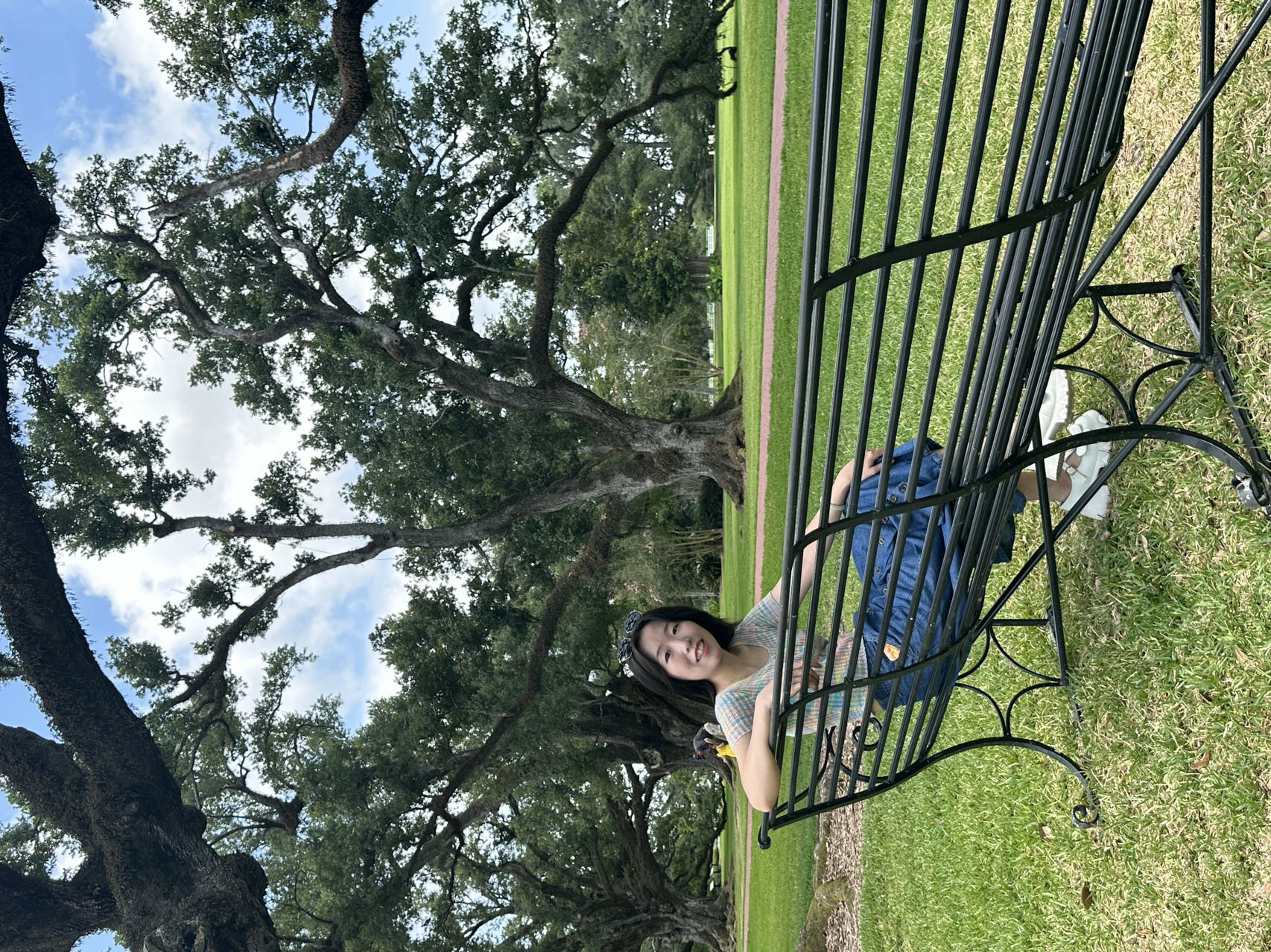 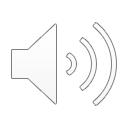